Unit 11  Can you tell me the way?
WWW.PPT818.COM
Showing the way
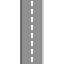 Go straight ahead.
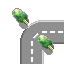 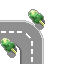 Turn right
Turn left
Turn right / left at the second turning.
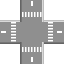 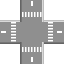 It is on the right / left.
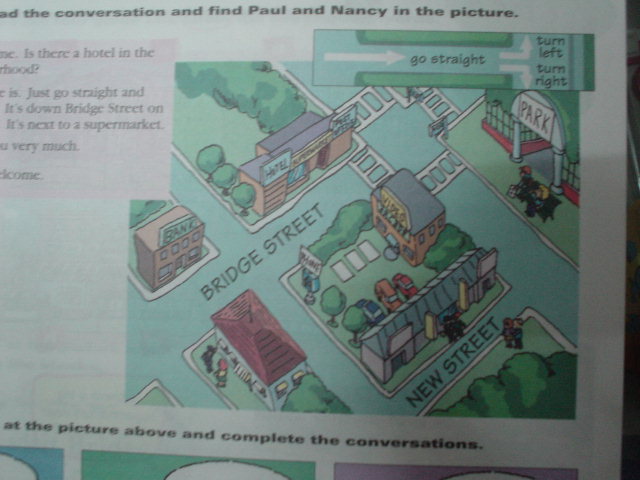 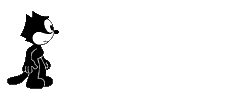 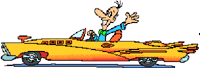 Ask the Way
Could you tell me ___ ____ ____ the park?
Which is ___ ____ ____ the park, please?
Do you know ___ ____ ____ the park?
Do you know ____ ___ ___ __ the park?
______ is the park, please?
____ can I ____ ____ the park?
____ _____ a park near here?
the   way    to
the   way    to
the  way    to
how   to   get  to
Where
How
get     to
Is    there
Road signs
turn right
turn left
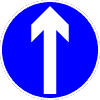 zebra['zebrə]斑马线 crossing
straight on
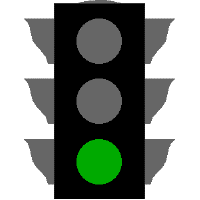 You must wait.
You can cross the road.
at
traffic lights
crossroads
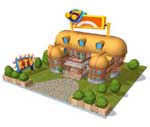 show the way
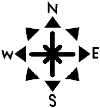 Go up this road to the end.
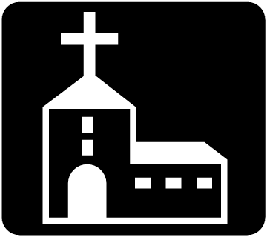 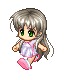 Go on until you reach the end.
Exercises for road signs(1)
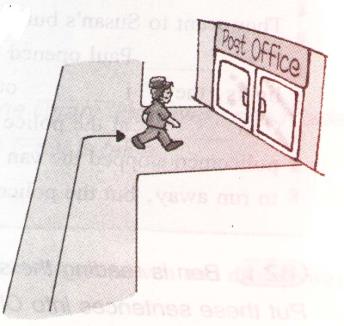 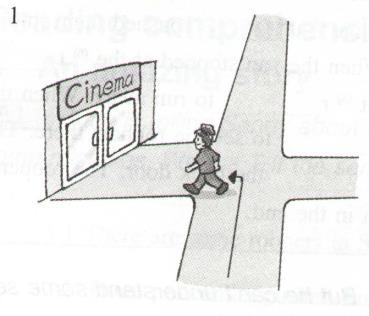 She must _________ if she wants to go to the post office.
turn right
She must _________ if she wants to go to the cinema.
turn left
Exercises for road signs(2)
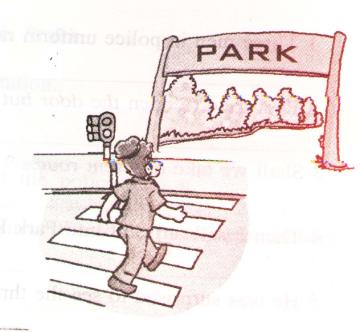 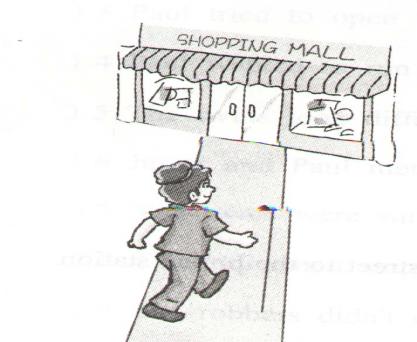 She must go by a _____________ if she wants to go to the park.
She must go _________ if she wants to go to the mall.
zebra crossing
straight
Exercises for road signs(3)
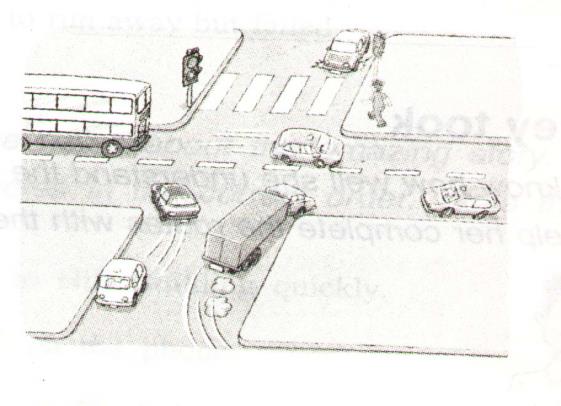 She must look at the ___________. when she is at the __________.
traffic lights
crossroads
Read maps
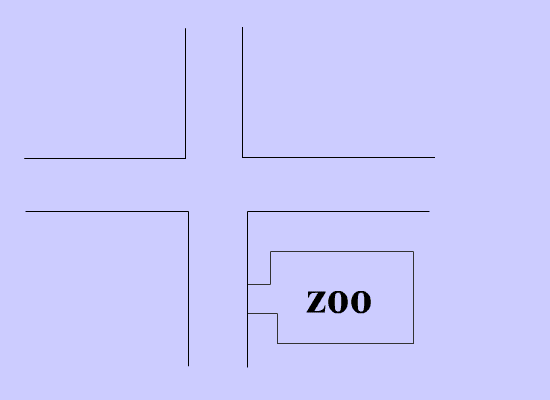 Turn right when you come to the crossroads.
Walk along this road.
The entrance is on your left.
Read maps
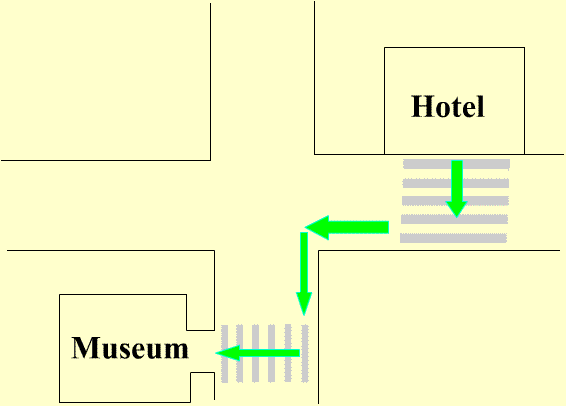 Turn left when you come to the corner of the road
Cross the road
Walk along this road.
Cross the road .
The entrance is in front of you.
Translate the following into English(1).
径直走
在十字路口
在交通处
向右转
向左转
斑马线
在你的左边
在你的右边
go straight on
at the crossroads
at the traffic lights
turn right
turn left
zebra crossing
on your left
on your right
Translate the following into English(2).
正确的一个
过马路


当你来到十字路口时
在街道角落处
在教室的角落处
the correct one
cross the road
go / walk across the road
when you come to the corner 
of the road   (crossroads)
at the street corner
in the corner of the classroom
Look at the map below and use “crossroads,straight on , traffic lights ,turn left , turn right , zebra crossing” to fill in the blanks.
________at the_________.walk__________ Sunnyside Street. _________ at the__________. Walk along Sunshine Street   You will find the ___________. MM School is just opposite the street .
Turn left
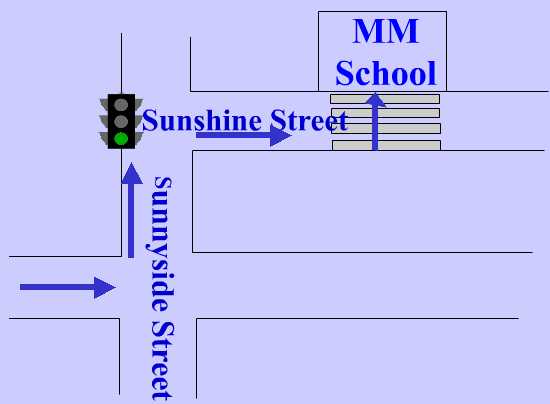 crossroads
straight on
Turn right
traffic lights
zebra crossing
Where can you do these things?
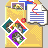 post some letters
post  office
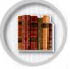 library
borrow some books
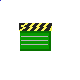 see a film
cinema
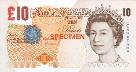 take out some money
bank
Where can you do these things ?
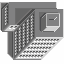 take the guest to a place to stay
hotel
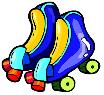 buy a pair of shoes
shoe shop
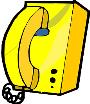 make a phone call
pay phone
do some shopping
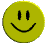 supermarket
Walmart
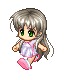 phone
Go along Bridge Street and take the third turning on the right. It’s on the Fifth Street across from the shoe shop. You can’t miss it.
Practice
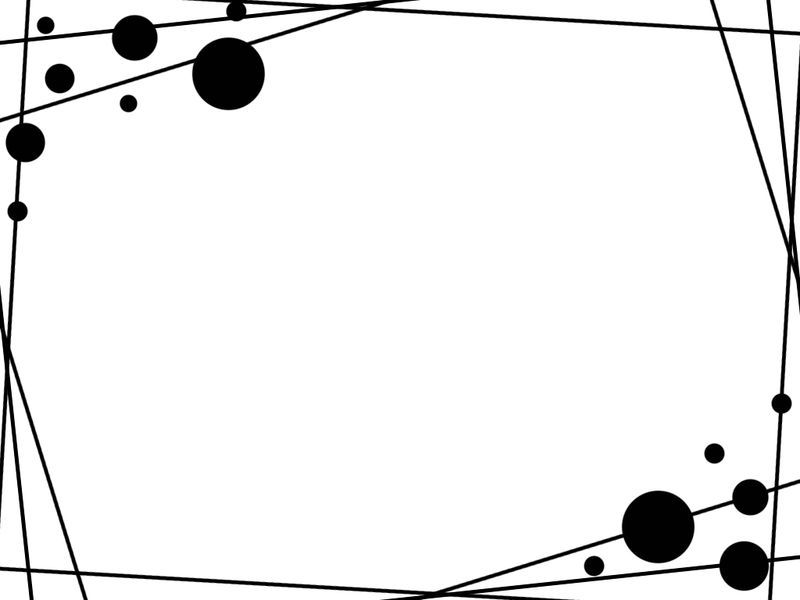 Please go to

          the   police office
Practice
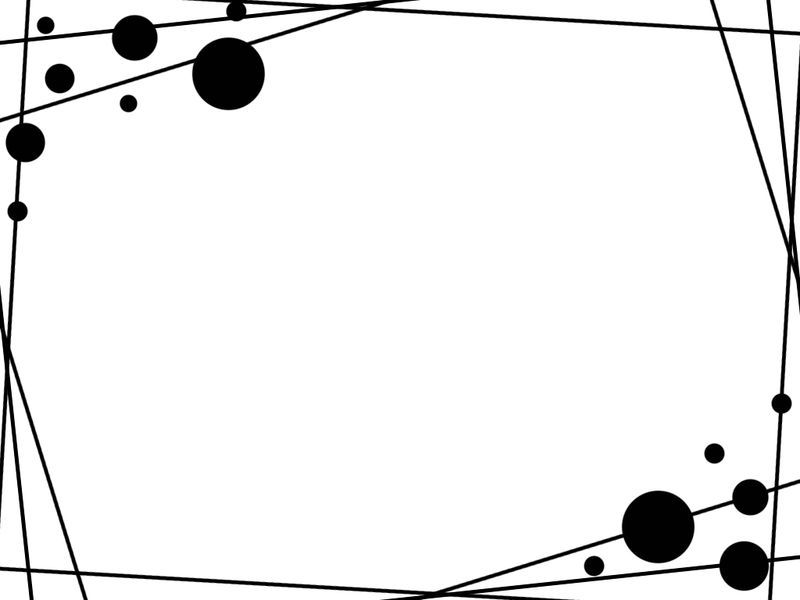 Please go to

         the   McDonald’s
Practice
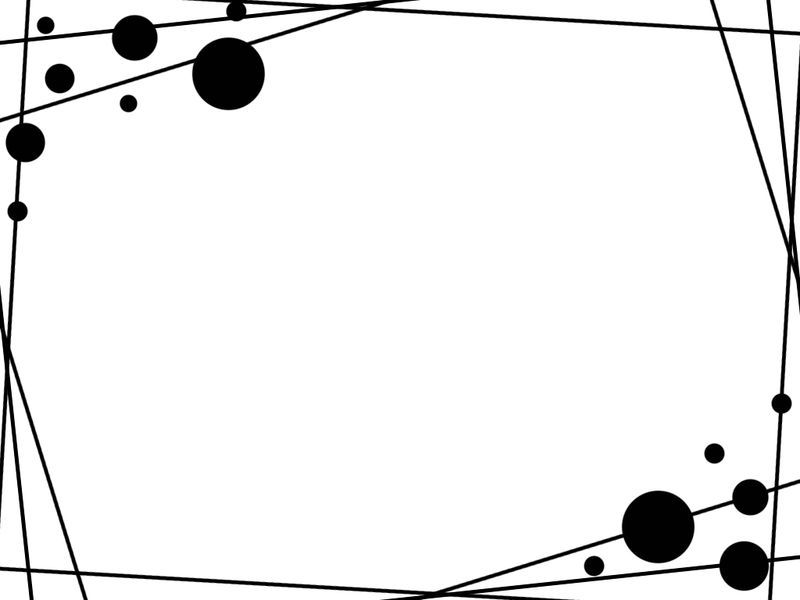 Please go to

             the   hospital